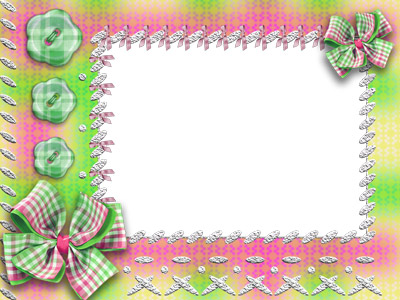 История 
пуговицы
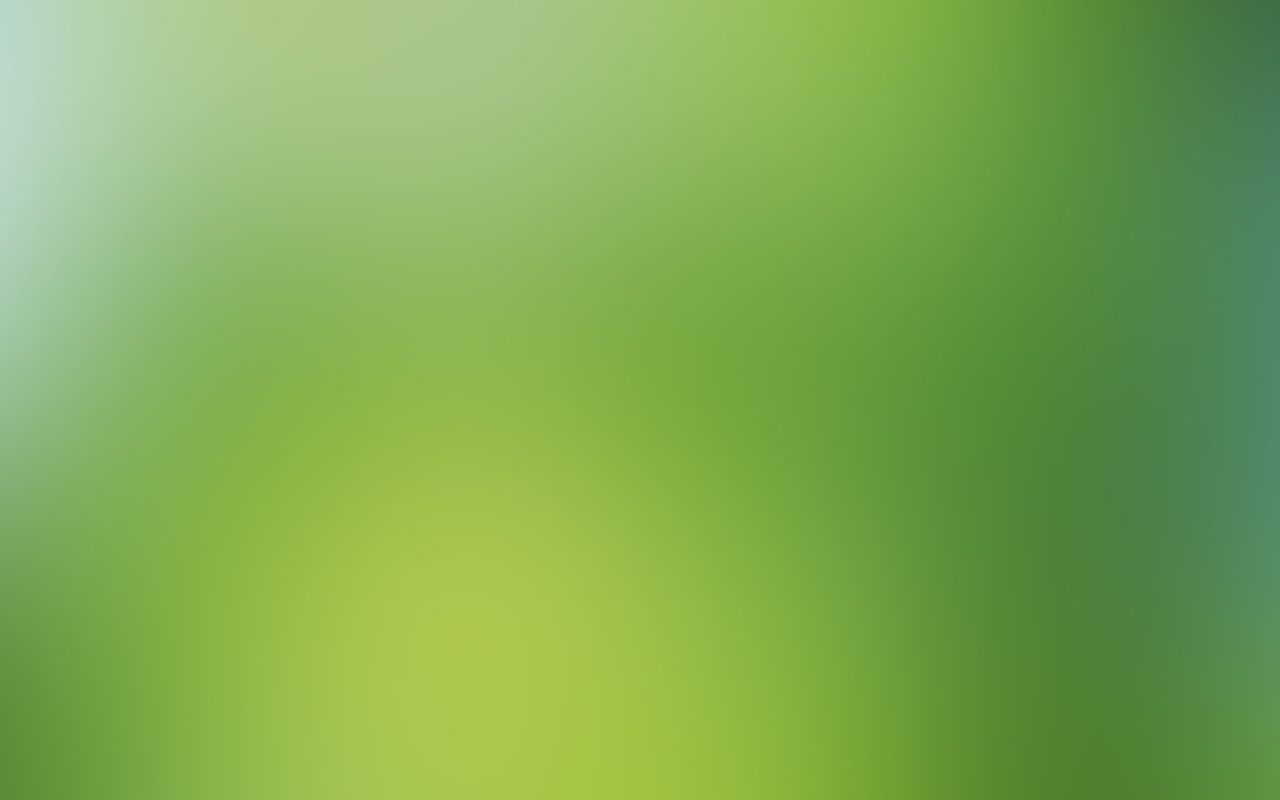 Пуговицы имеют богатую историю, первые застежки, напоминавшие пуговицы, появились примерно в III тысячелетии до нашей эры.
     На раскопках в долине Инда была найдена самая настоящая пуговица с двумя дырочками для пришивания. В  раскопках встречаются очень красивые позолоченные пуговицы.
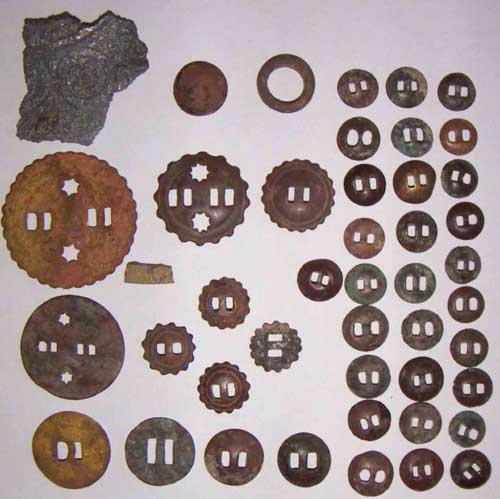 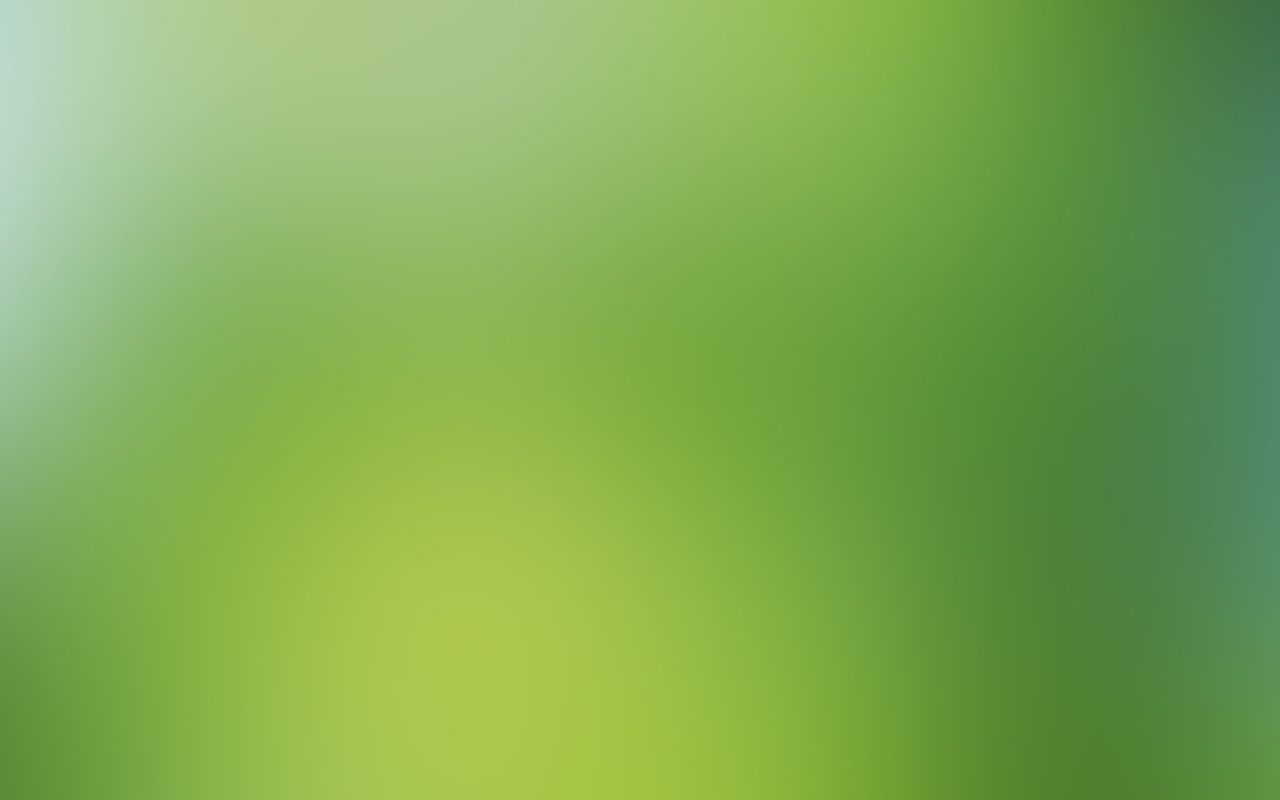 Уже в IV-III тысячелетии до н.э. наши предки, проживающие на территории современной Московской области носили янтарные пуговицы.
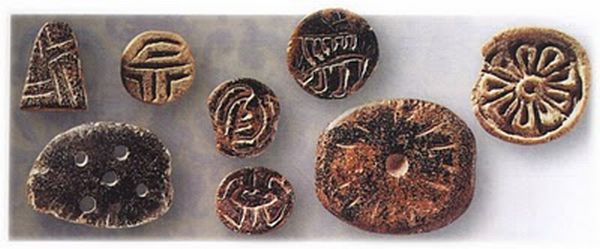 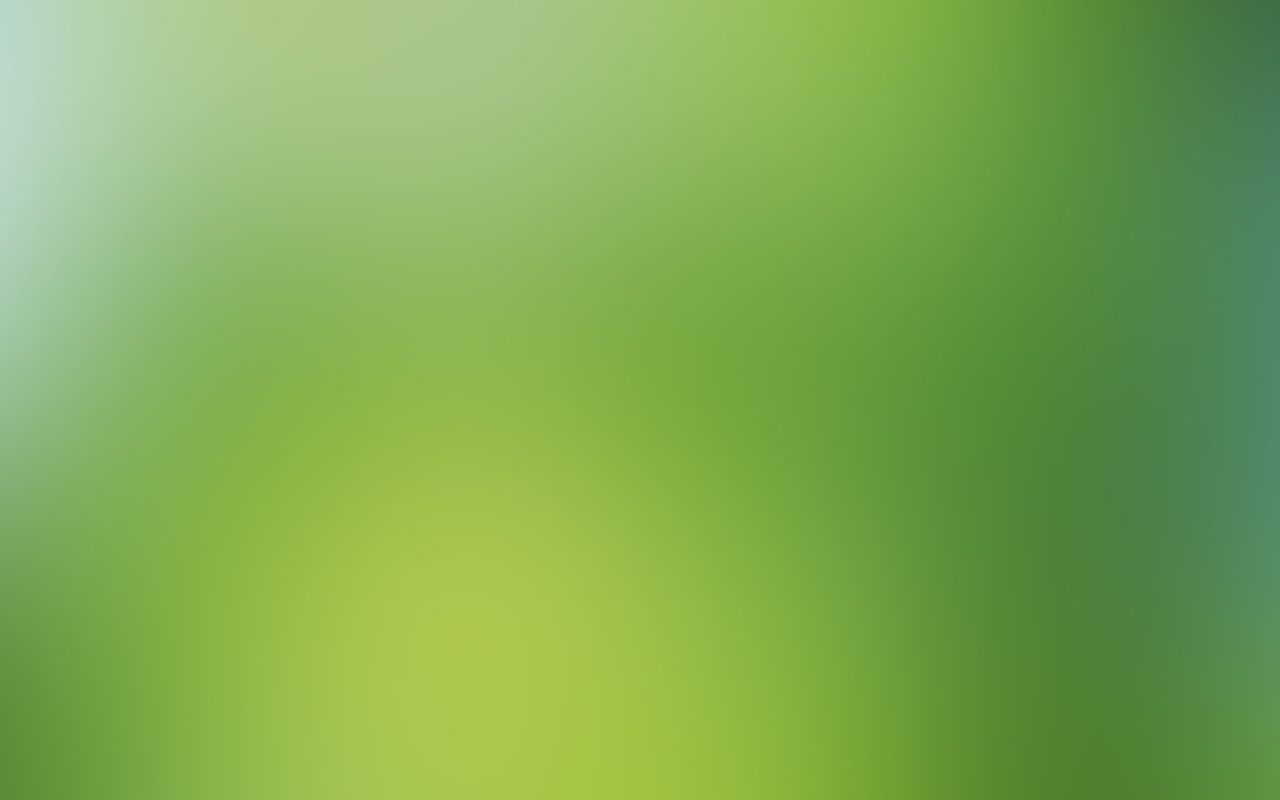 В допетровской России пуговицы на одежде были своеобразной «визитной карточкой» владельца. Их количество, форма, имевшиеся на них узоры и знаки могли поведать о положении человека, его заслугах, близости к власти. К каждому виду платья полагалось строго определенное число пуговиц.
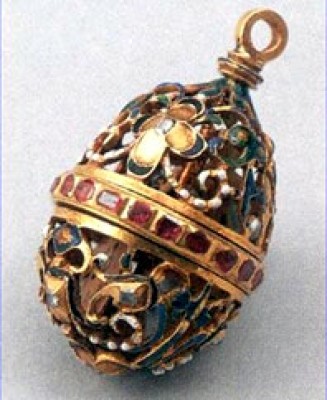 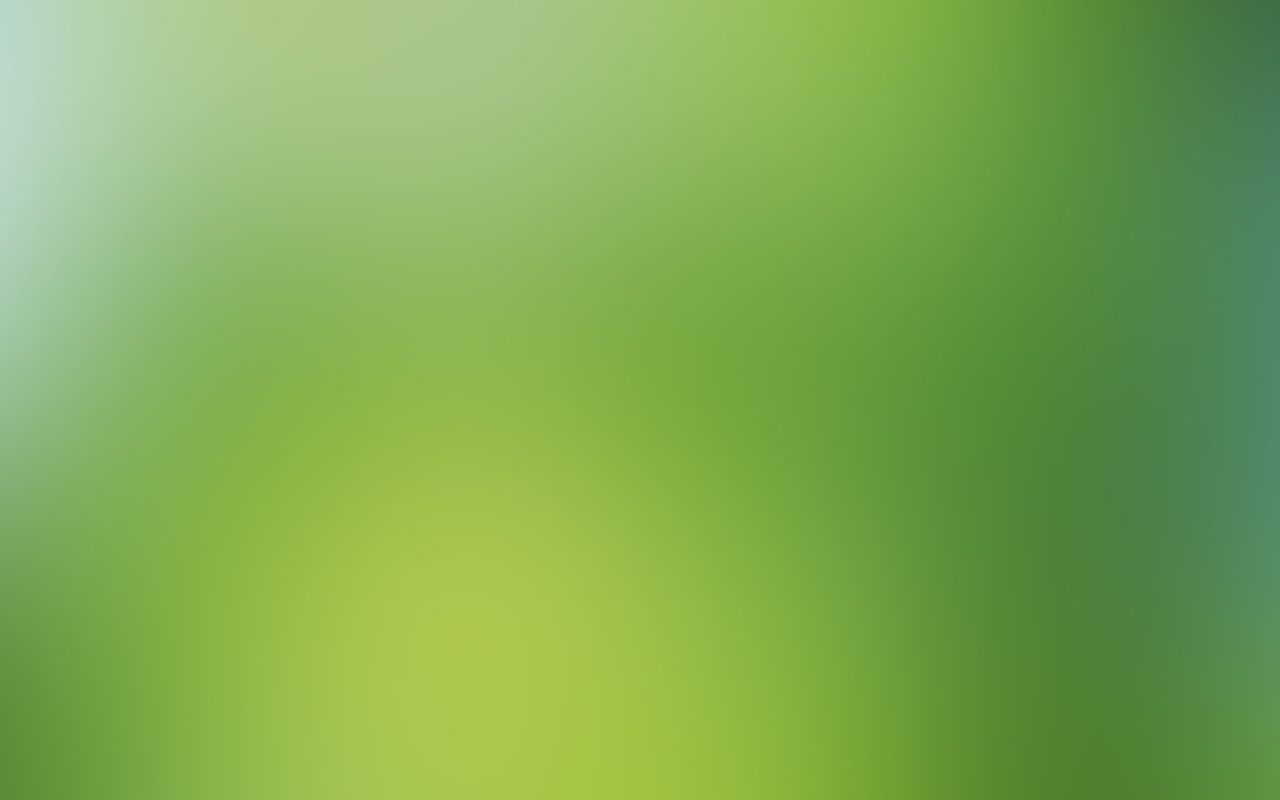 В  некоторые пуговицы помещали кусочек металла или круглый камешек, издававшие при движении приглушённый звук, напоминающий звук бубенца.
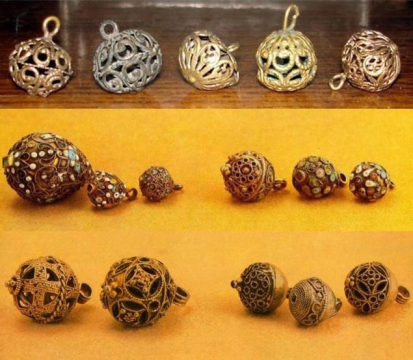 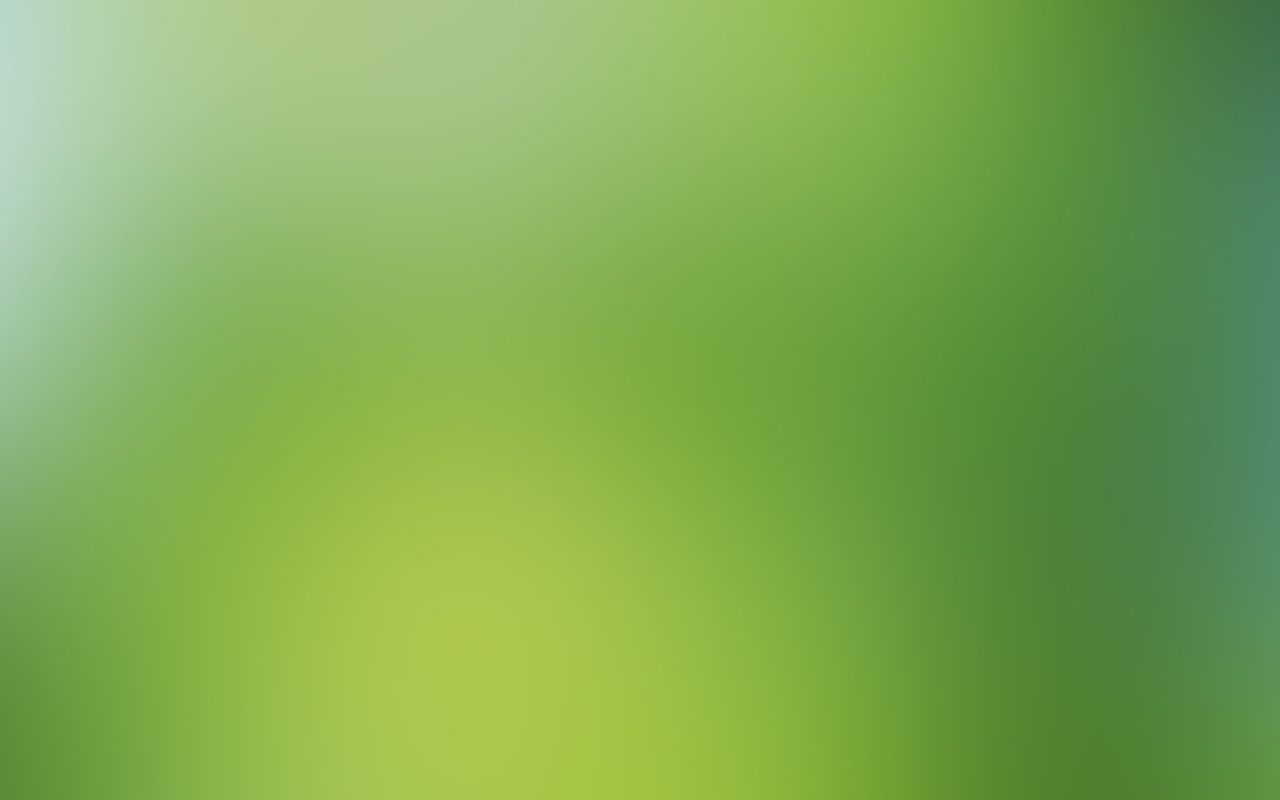 В средние века пуговицы использовались мало, платье держалось в основном на шнуровке и крючках.  Позже  производство пуговиц становится частью европейской экономики. Они делались из золота, серебра, кораллов, янтаря, жемчуга.
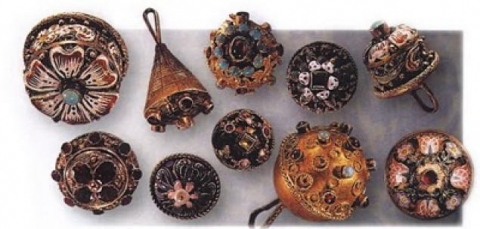 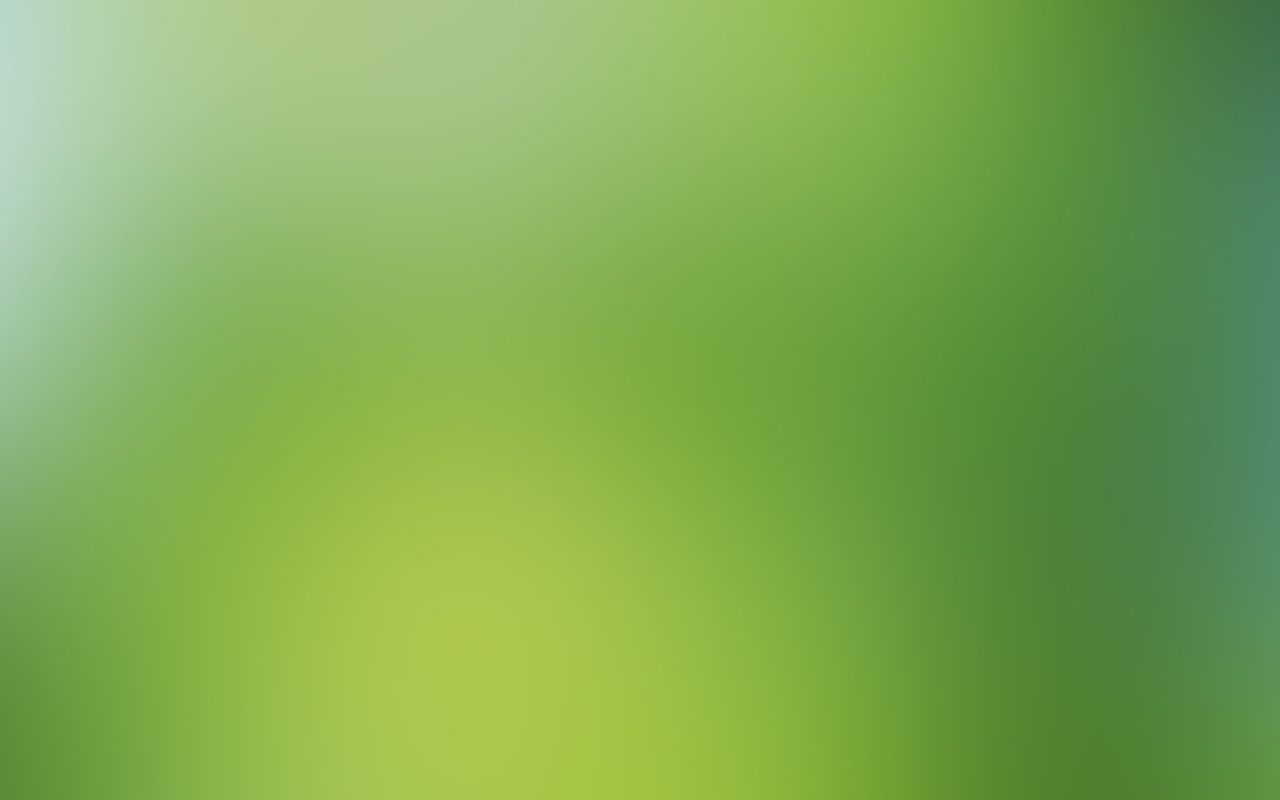 XVIII столетие называют золотым веком пуговиц, тогда их разнообразие было безгранично. Для производства использовались: золото, серебро, олово, сталь, латунь, стекло, рог, слоновая кость, перламутр, панцирь черепахи, эмаль, дерево.
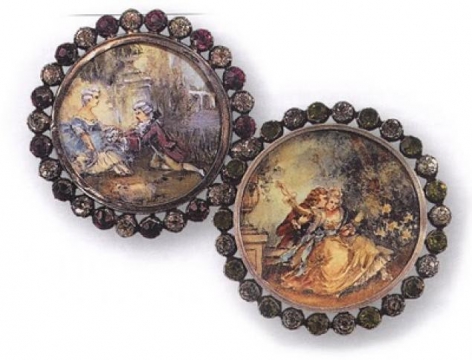 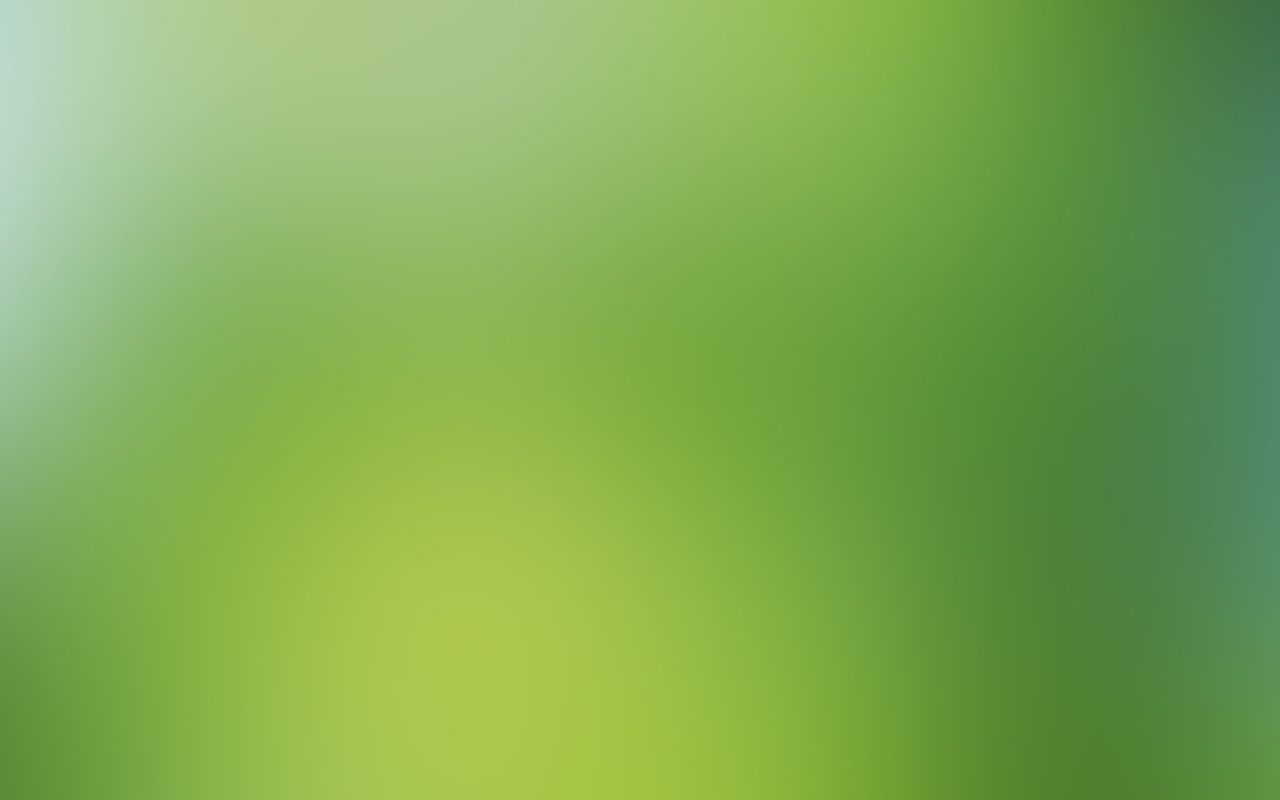 Интересно, что вплоть до XIX в. пуговица оставалась привилегией мужчин. Лишь треть всех пуговиц шла на женскую одежду. И только к середине века во Францию пришло осознание того, что пуговица в женском платье может быть не только функциональной, но и декоративной.
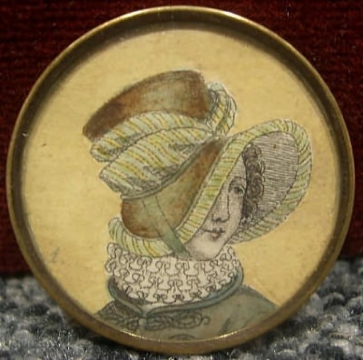 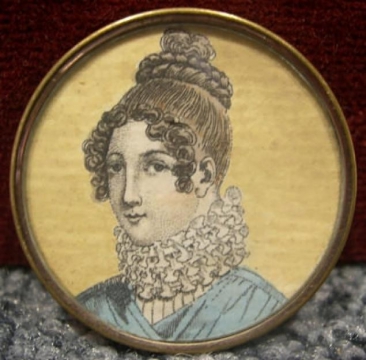 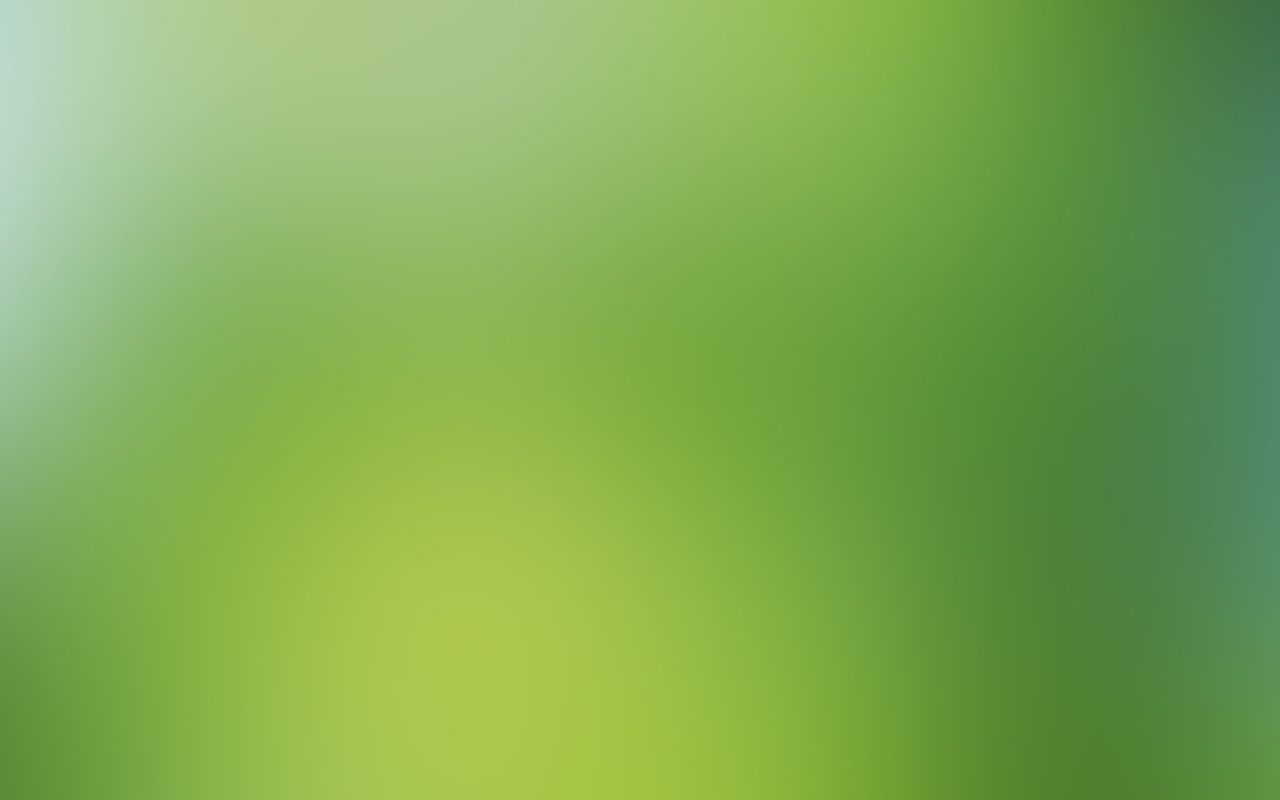 Свой вклад в «пуговичное дело» внес и Михаил Васильевич Ломоносов: он основал в 1753 г. Фабрику по производству стекла и мозаики, выпускавшую также стеклянные пуговицы
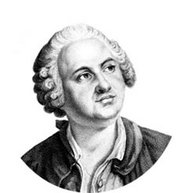 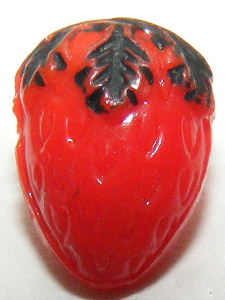 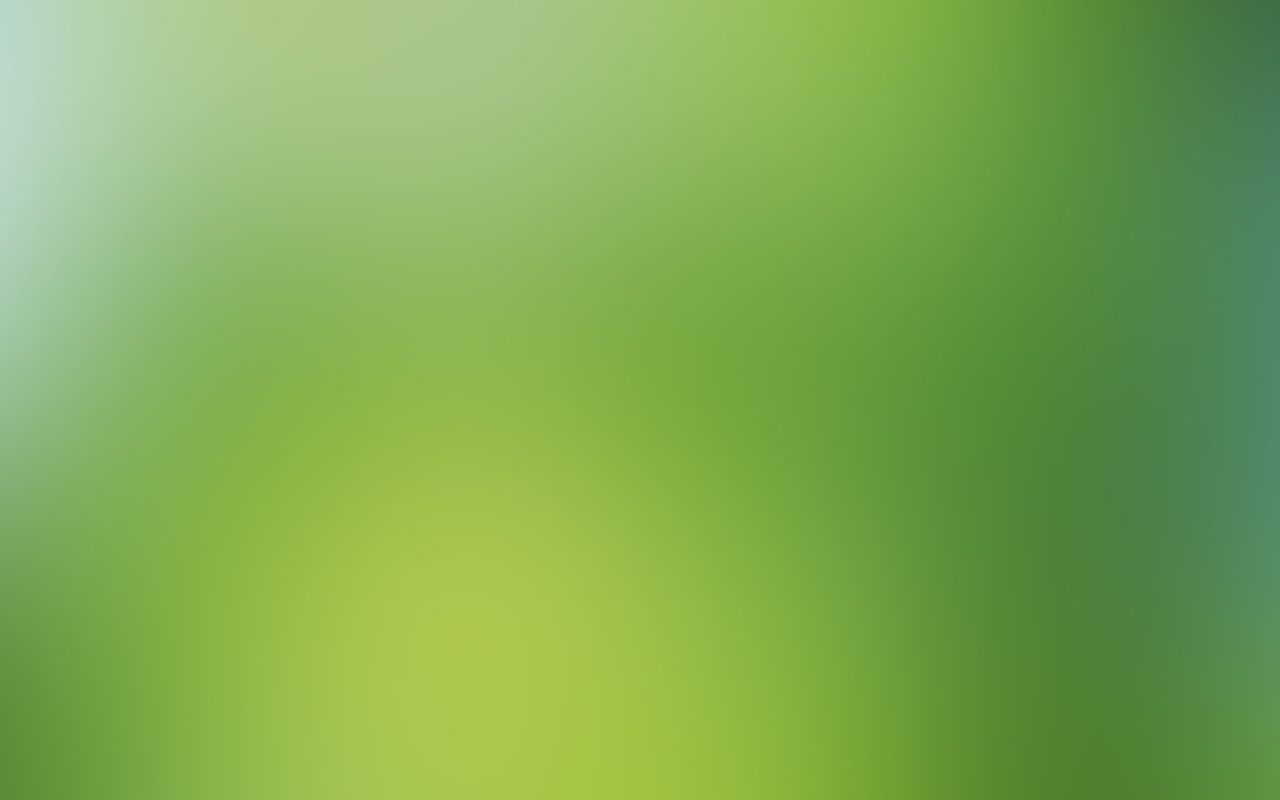 Англия лидировала в производстве металлических пуговиц.
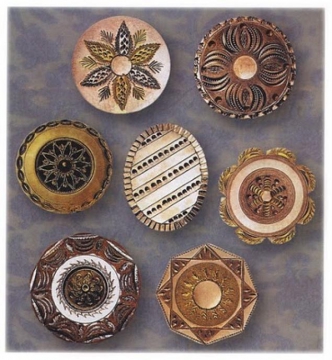 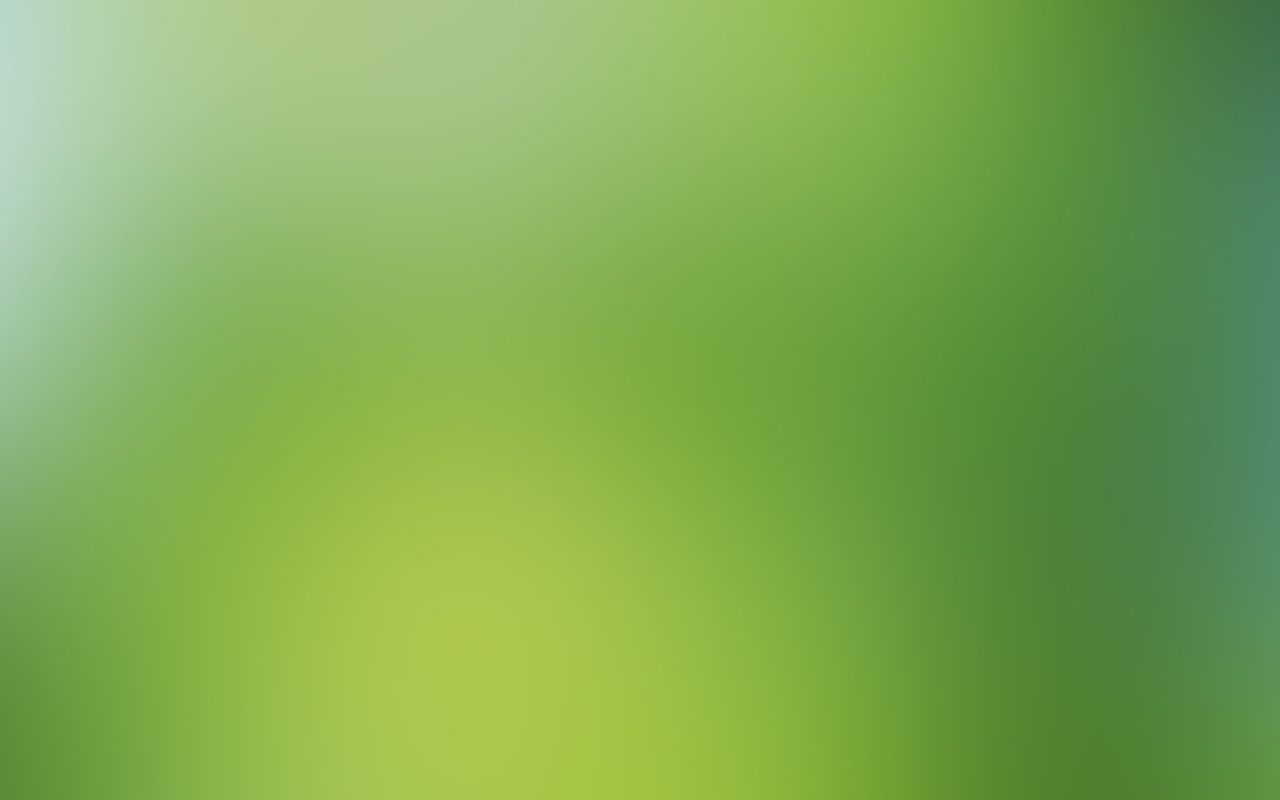 Пуговицы с изображением     насекомых, покрытые    стеклом.
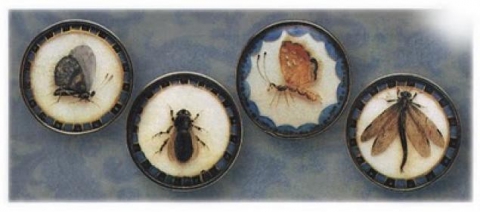 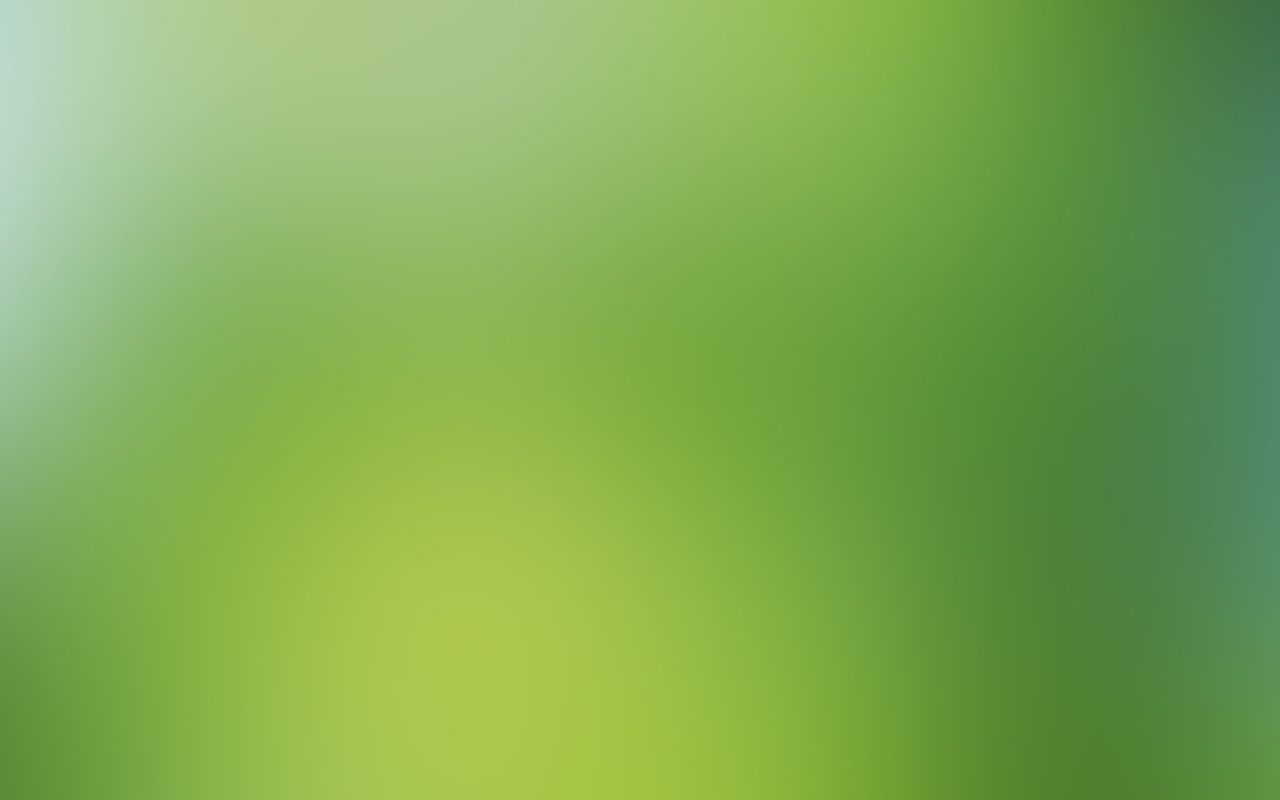 Серебряные английские и французские пуговицы в стиле модерн. 1900-1910 гг.
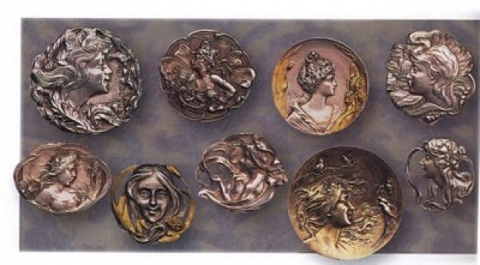 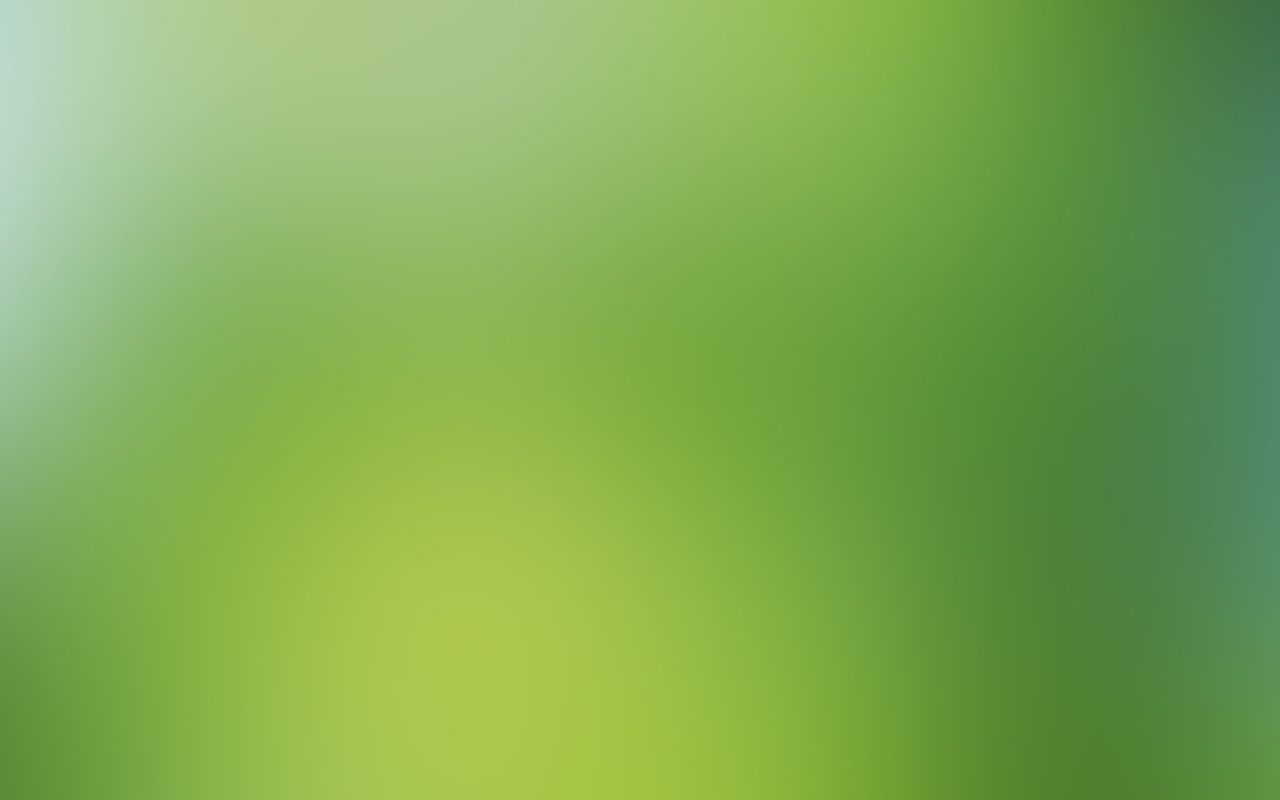 Подлинной революцией в истории промышленного производства пуговиц стало применение пластмасс, которые менее, чем за столетие вытеснили все остальные материалы.
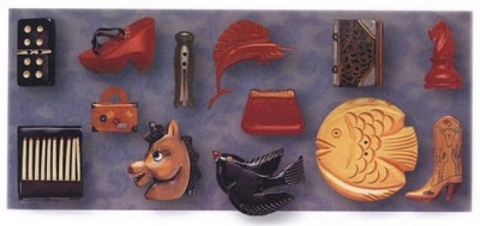 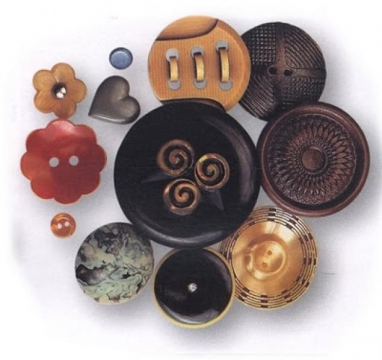 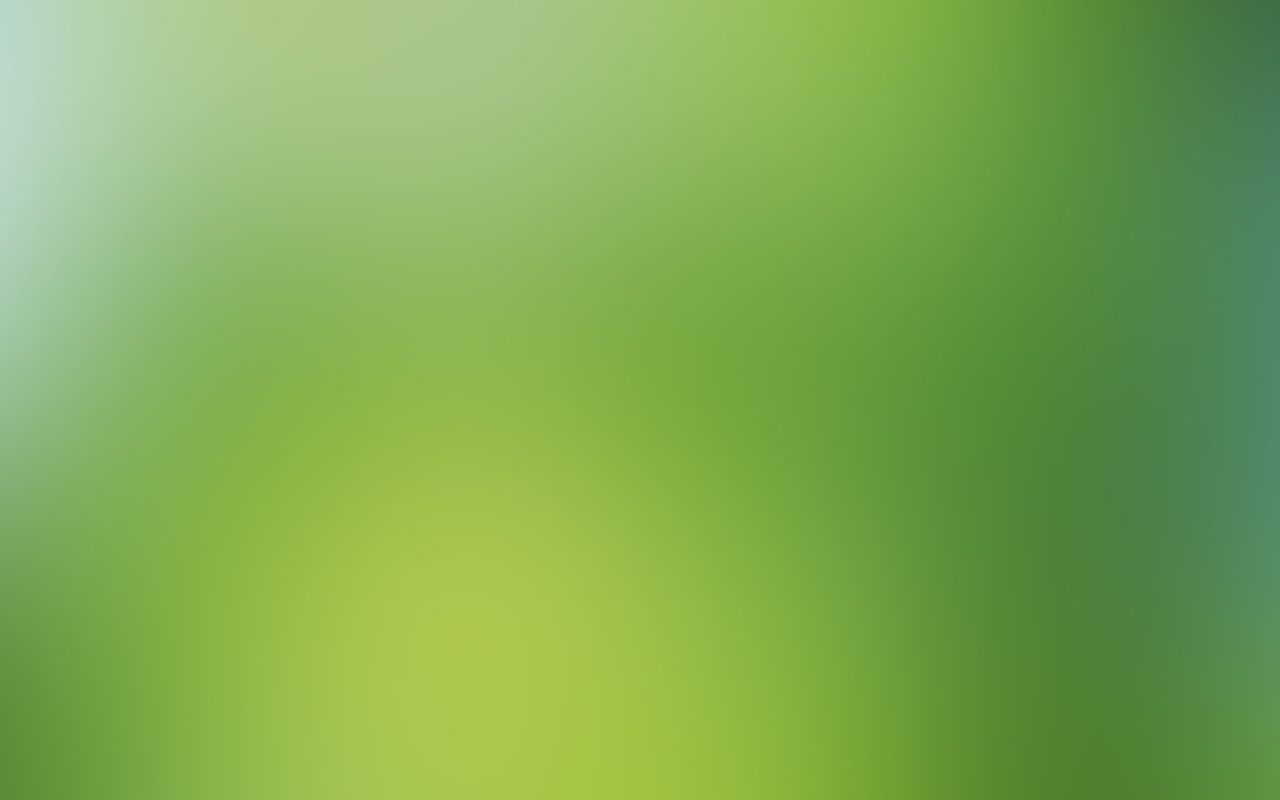 Пуговицы используются не только в одежде.
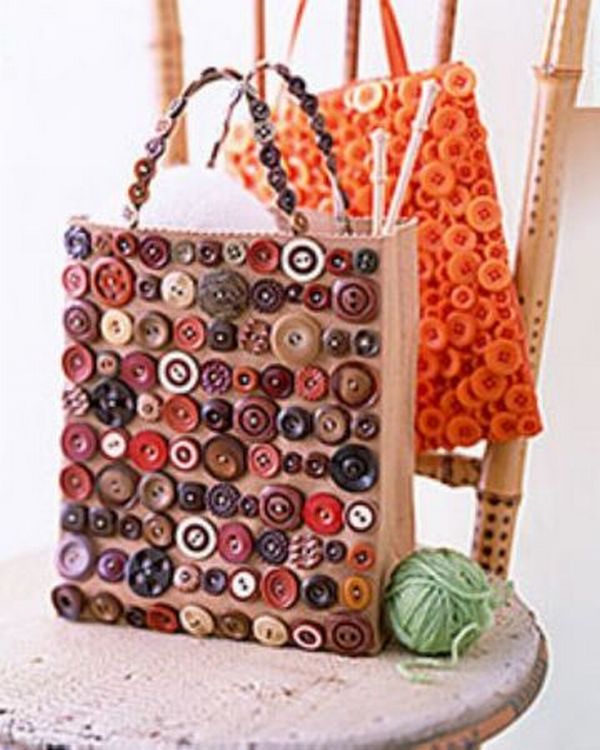 Украшение  
 сумок
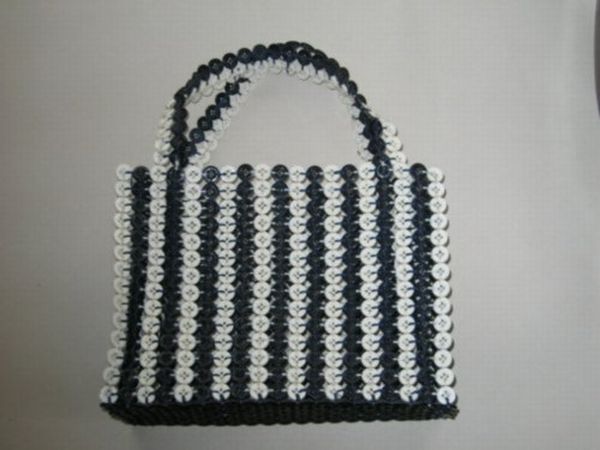 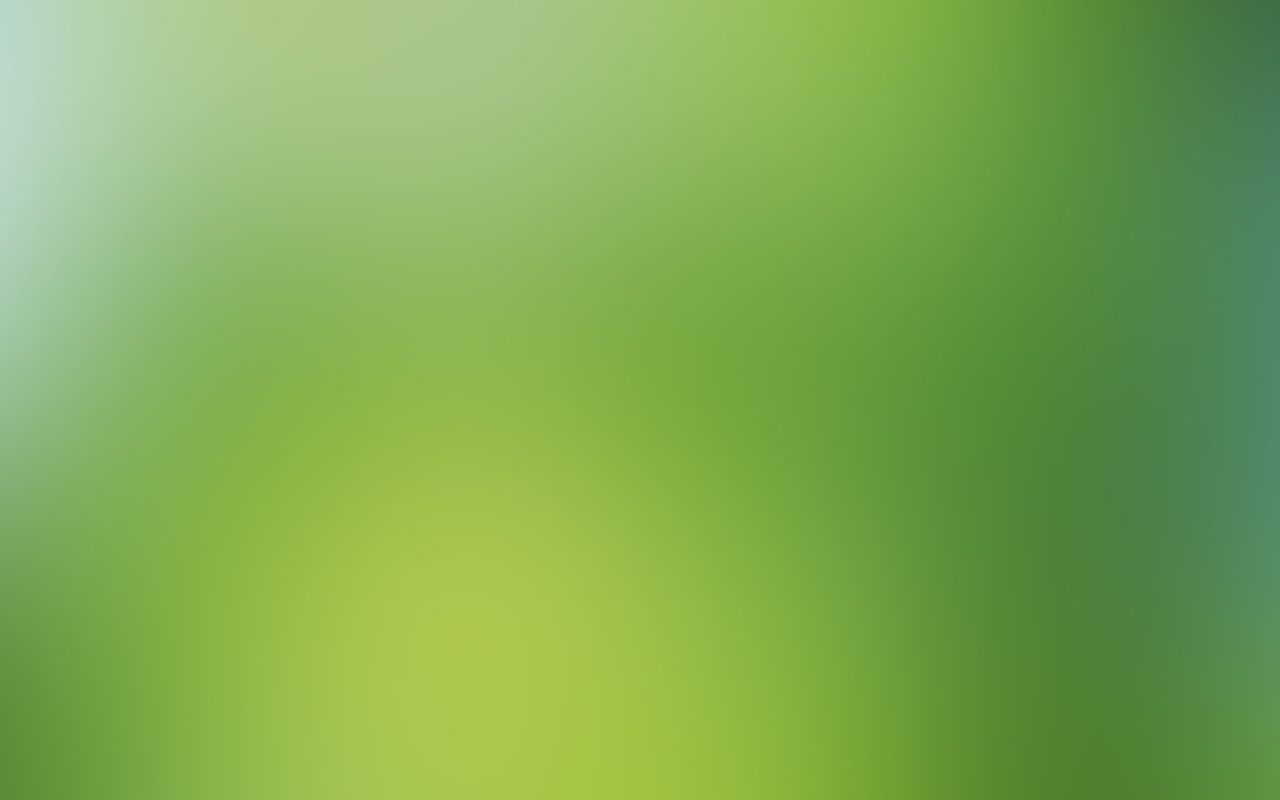 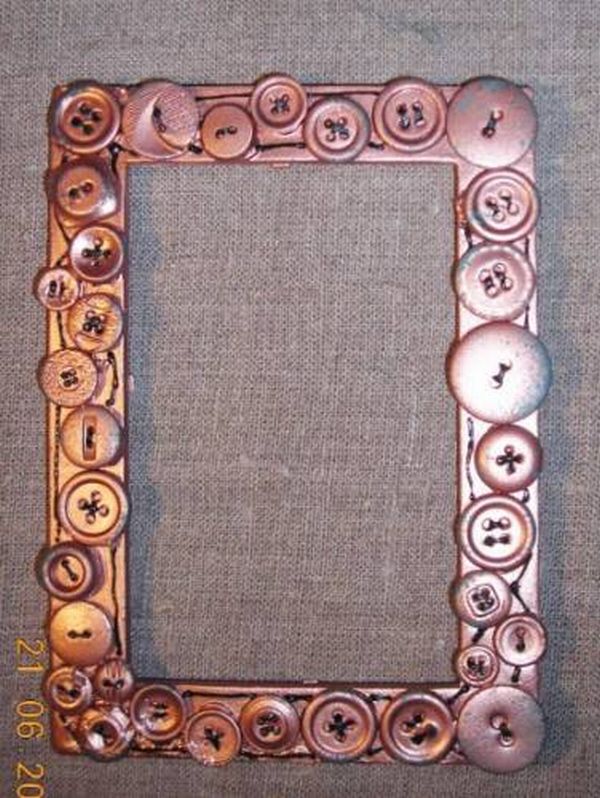 Украшение 
фоторамок
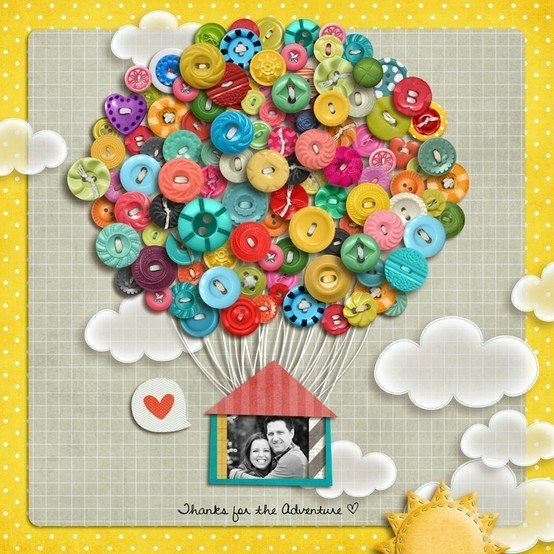 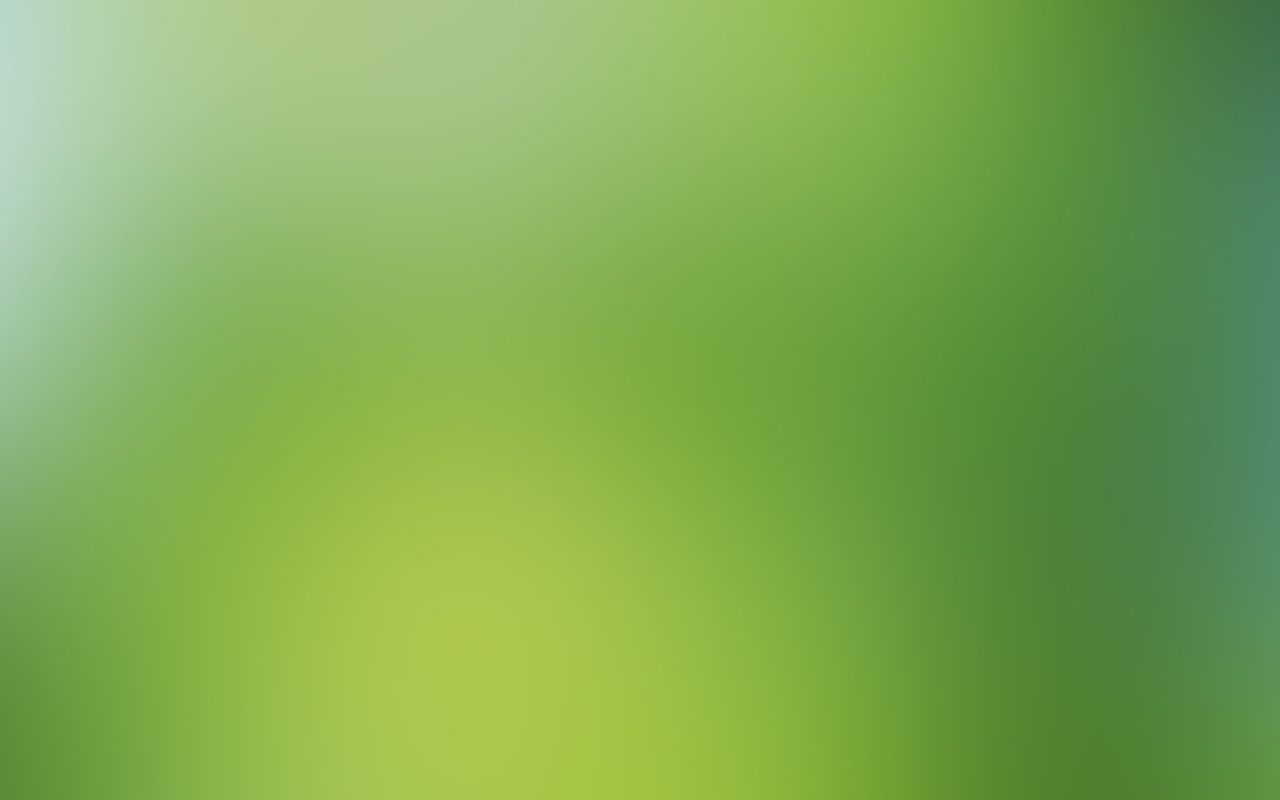 Творчество
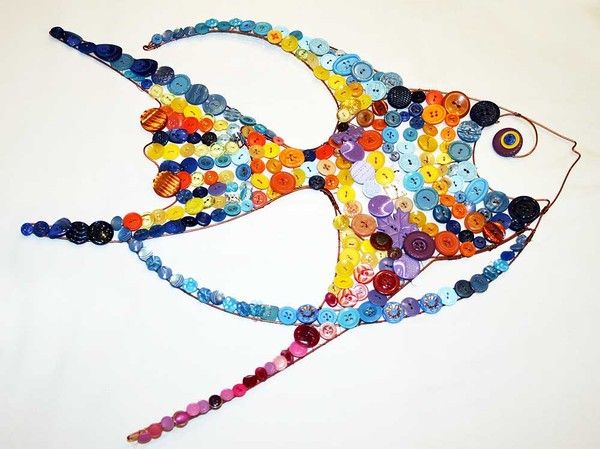 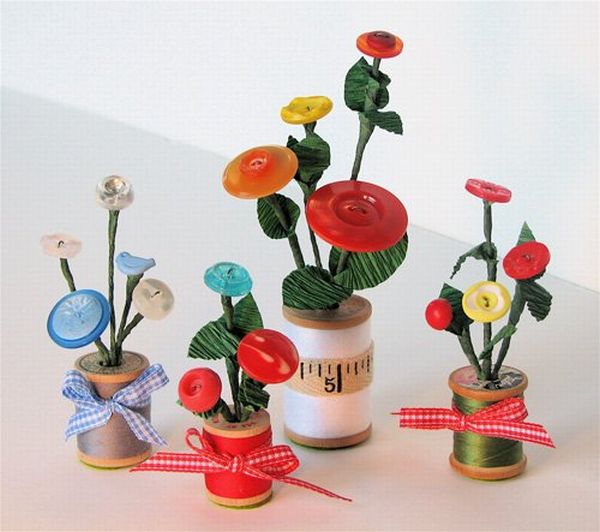 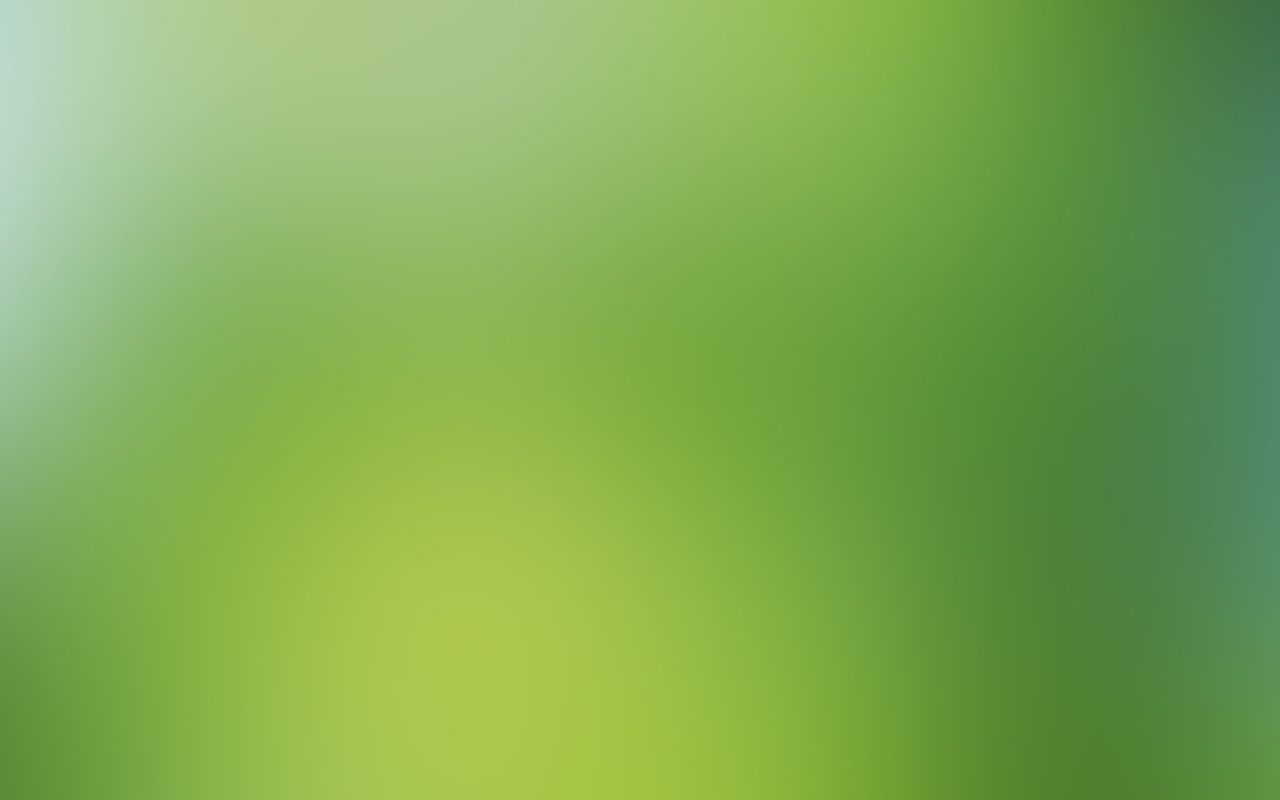 Настольная  лампа
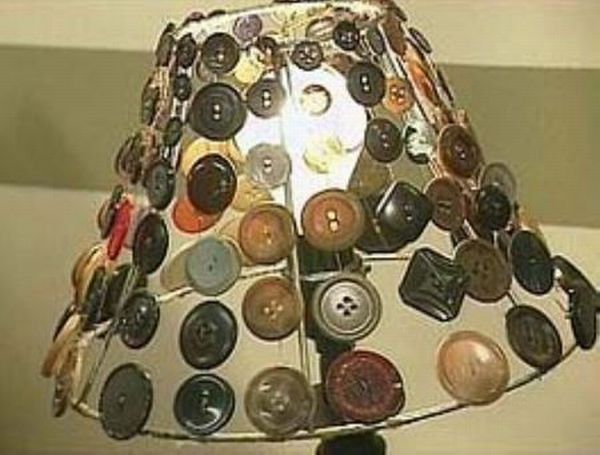 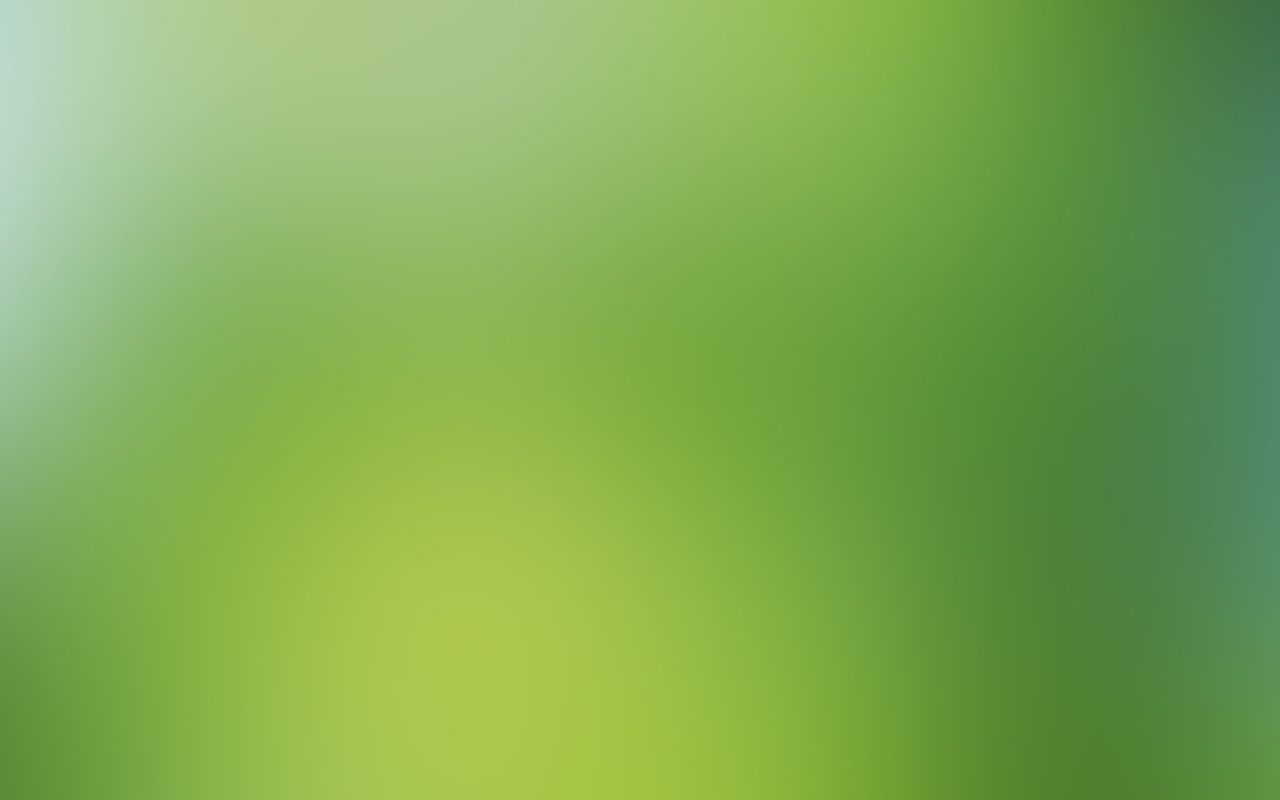 Новогодние 
украшения
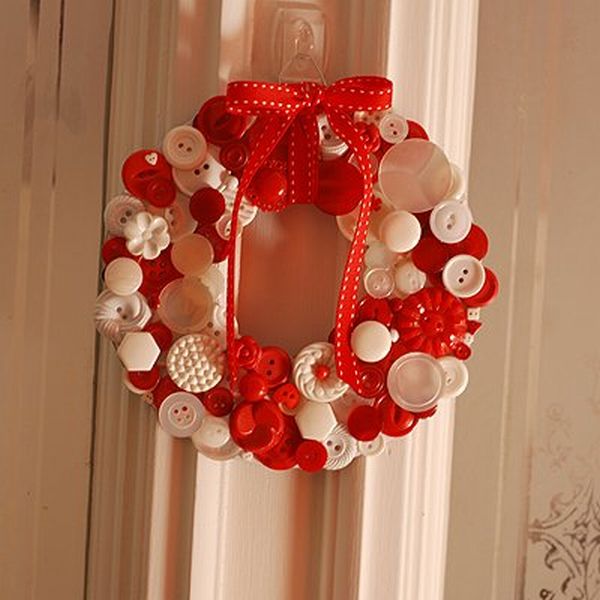 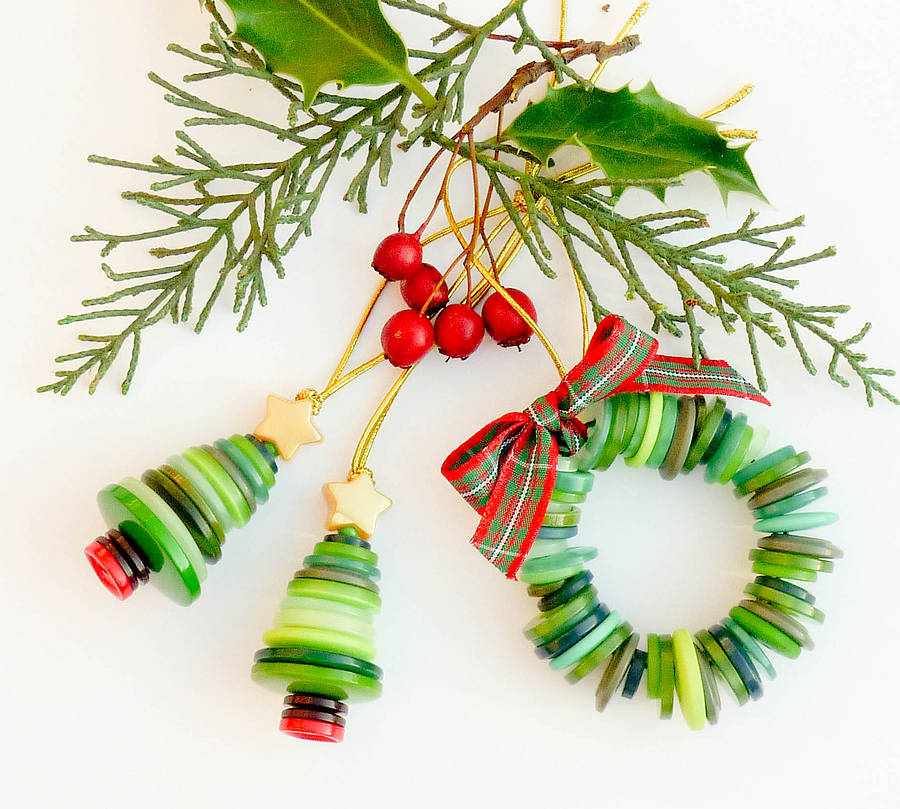 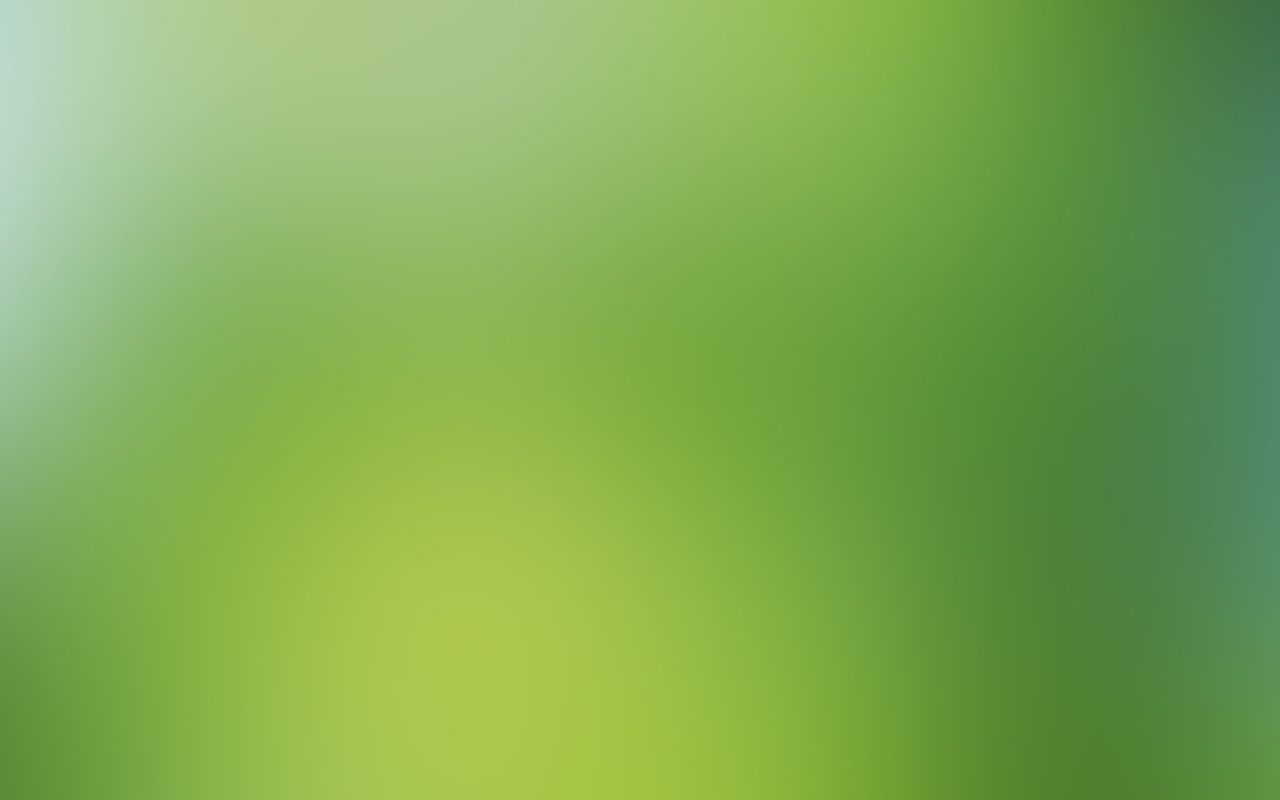 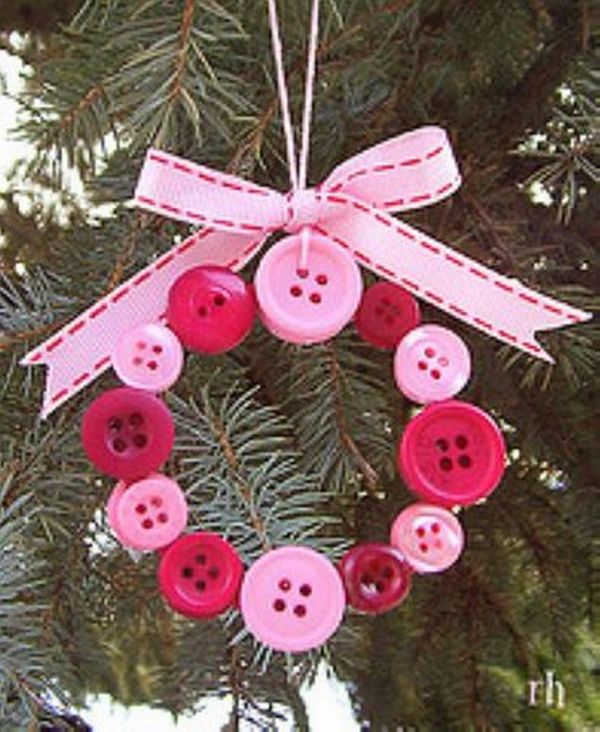 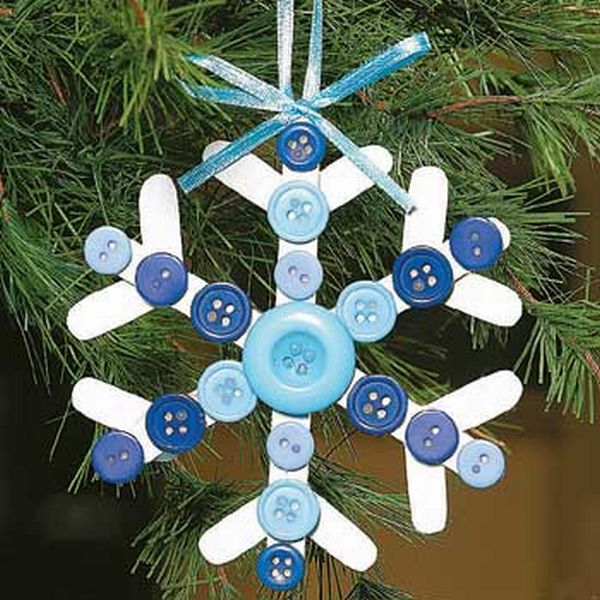 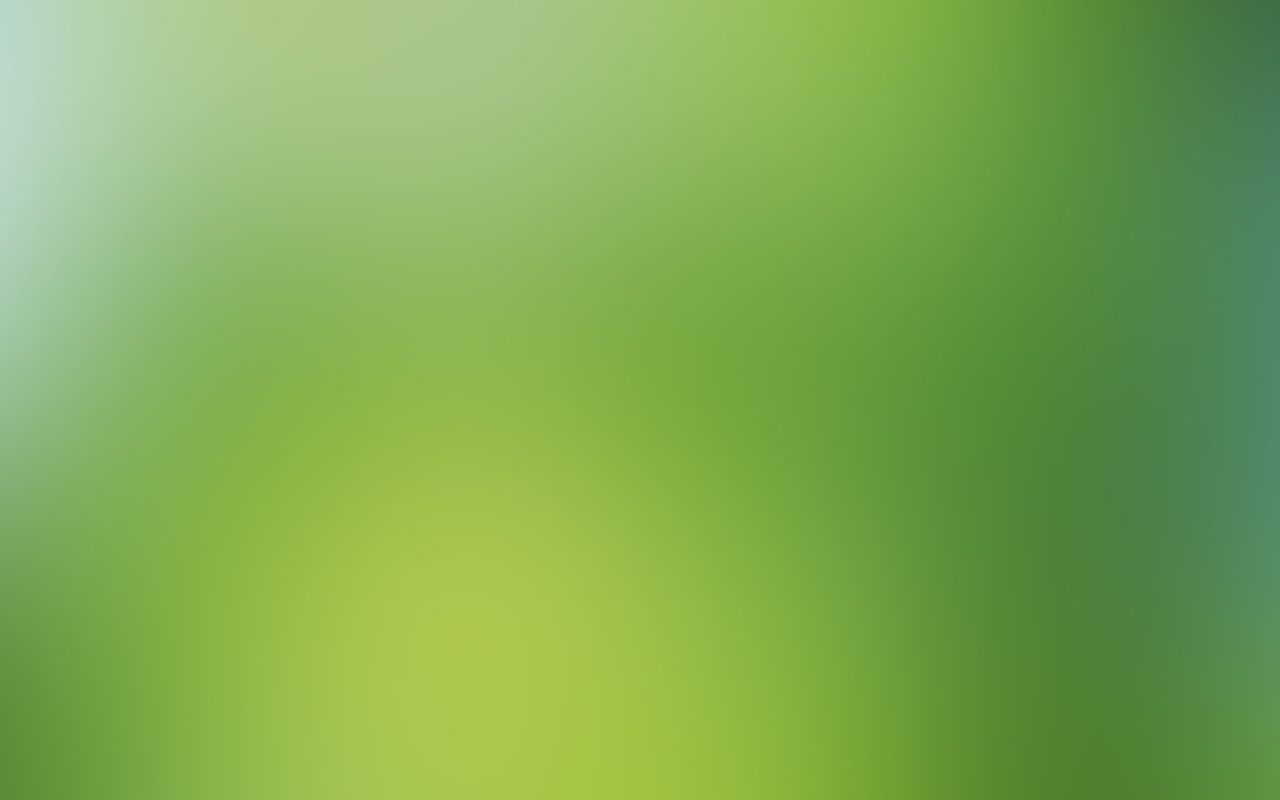 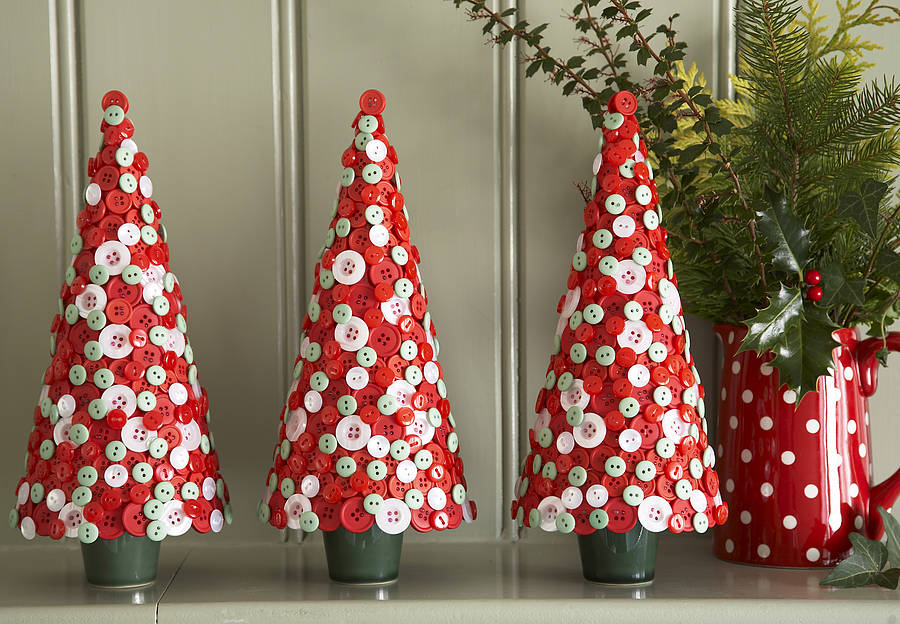 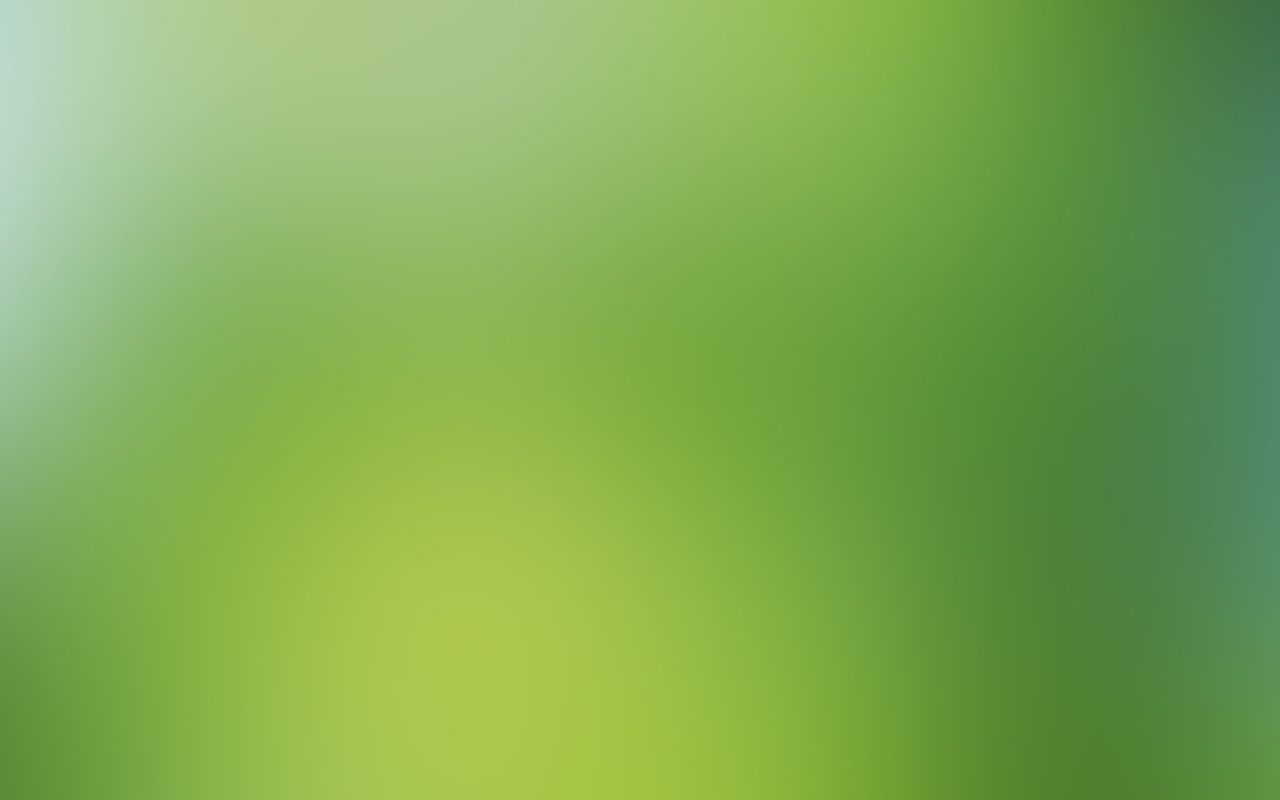 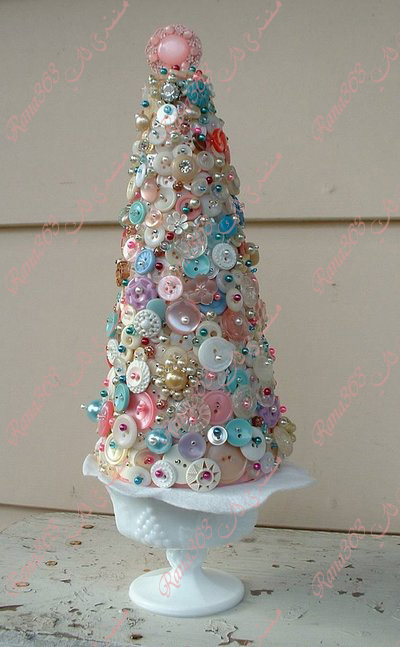 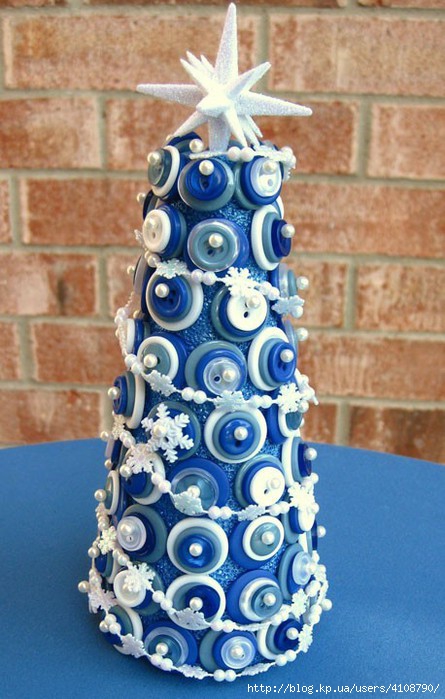 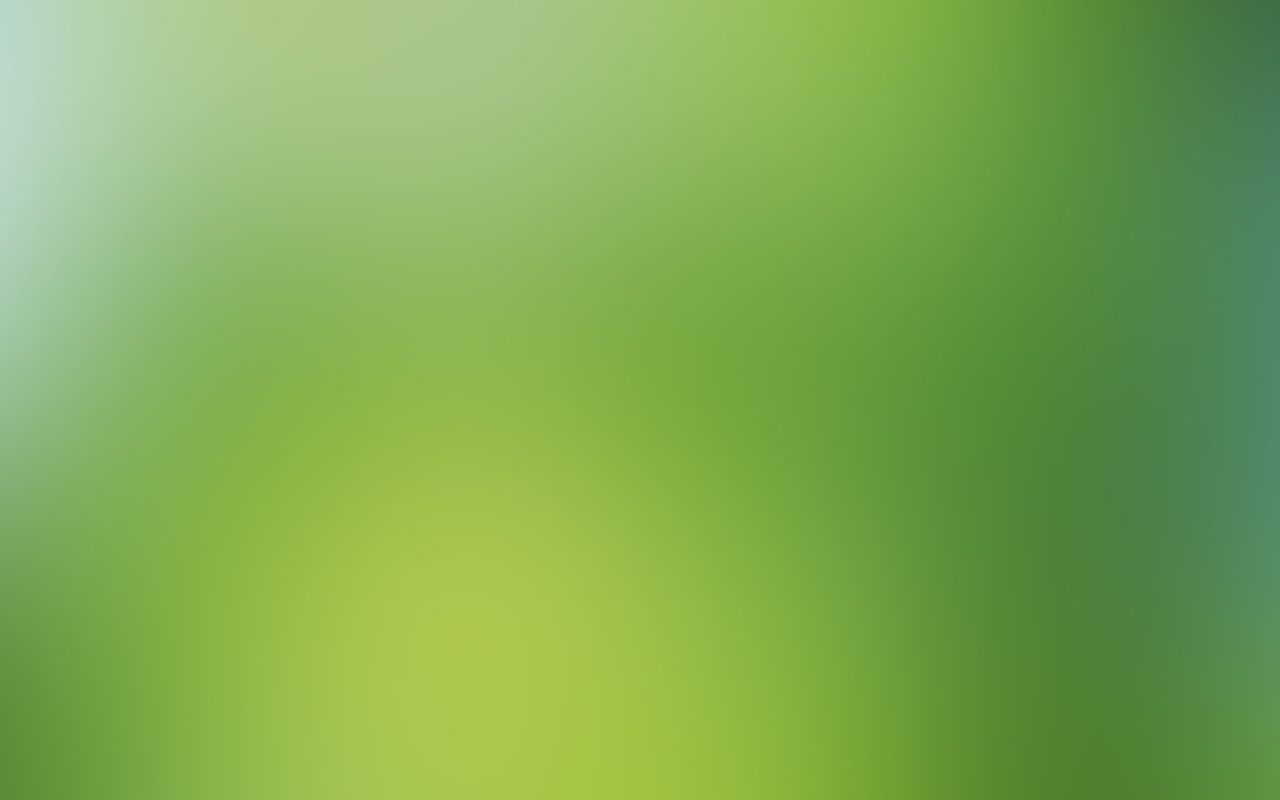 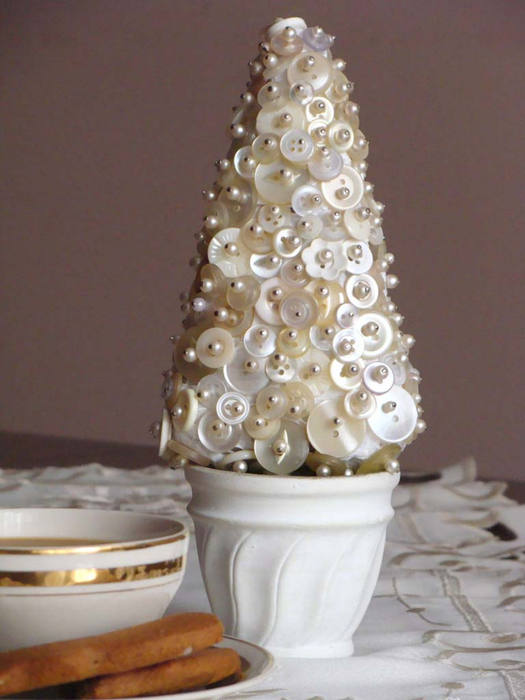 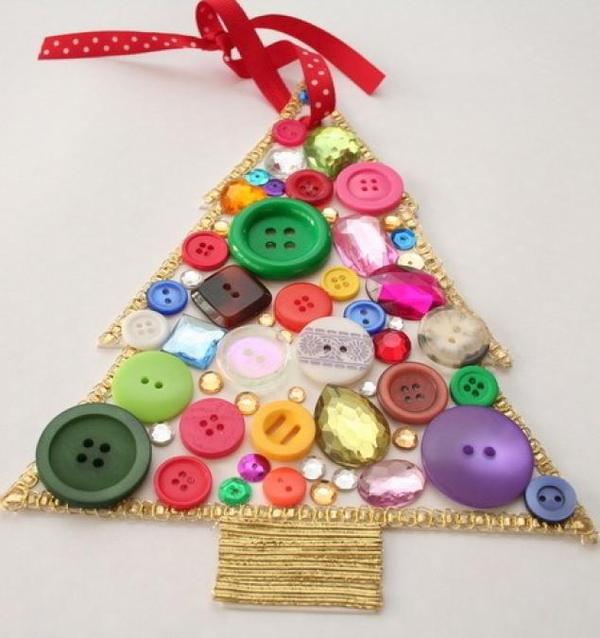 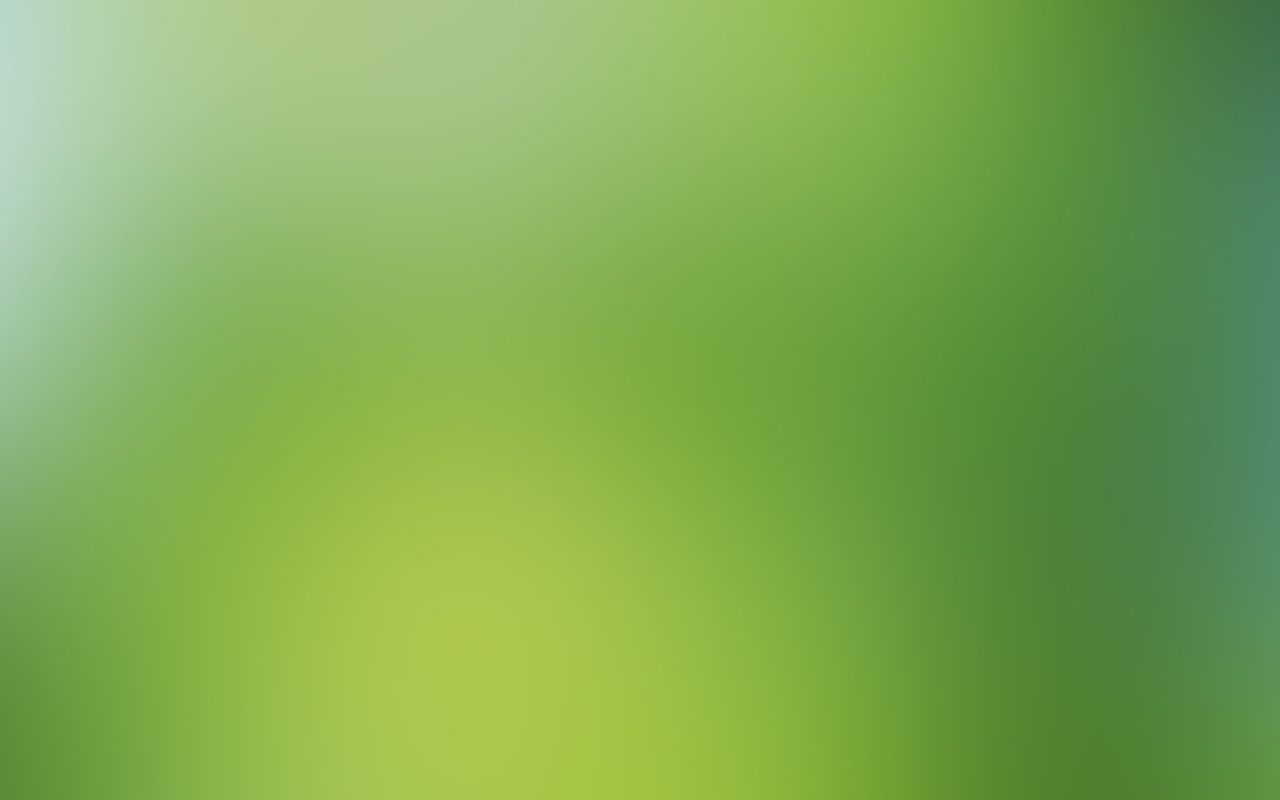 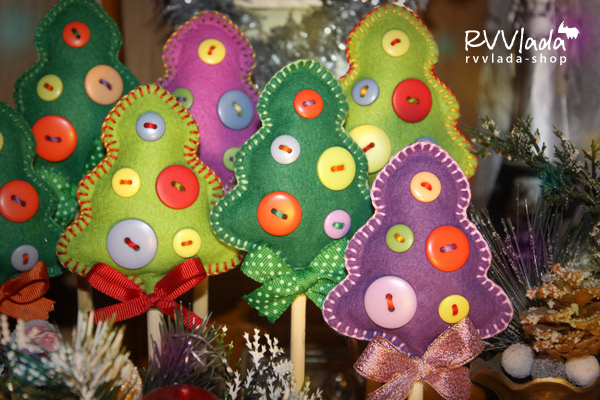 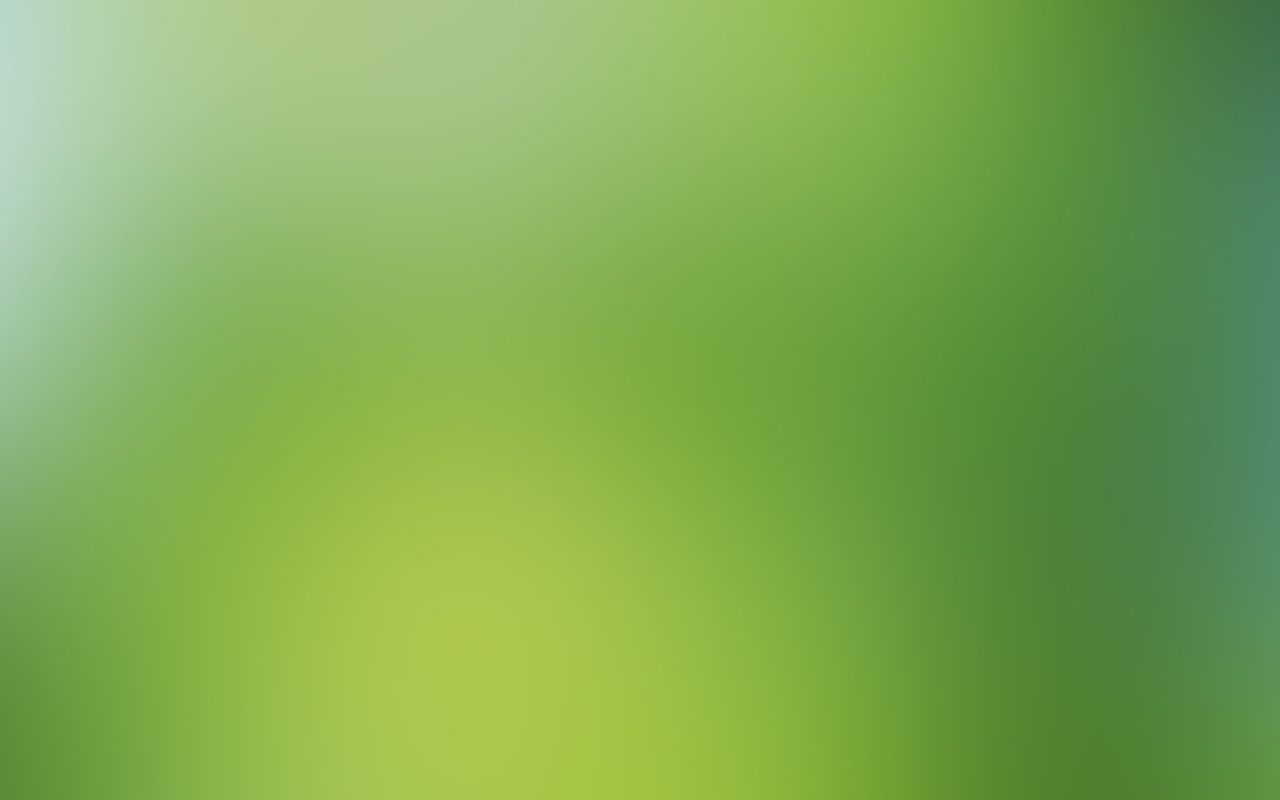 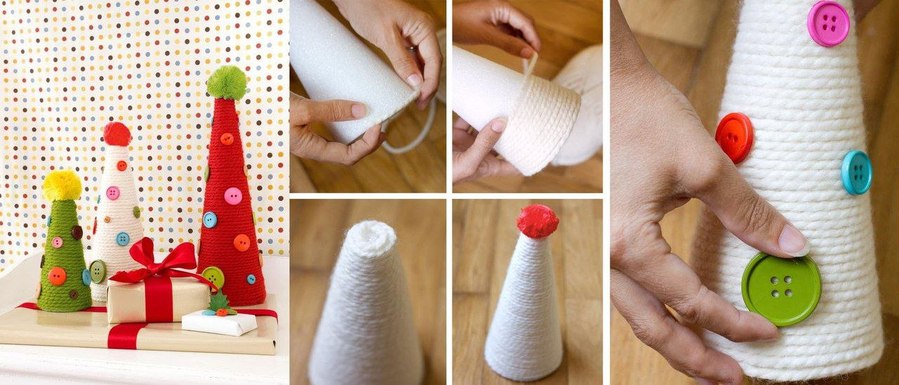 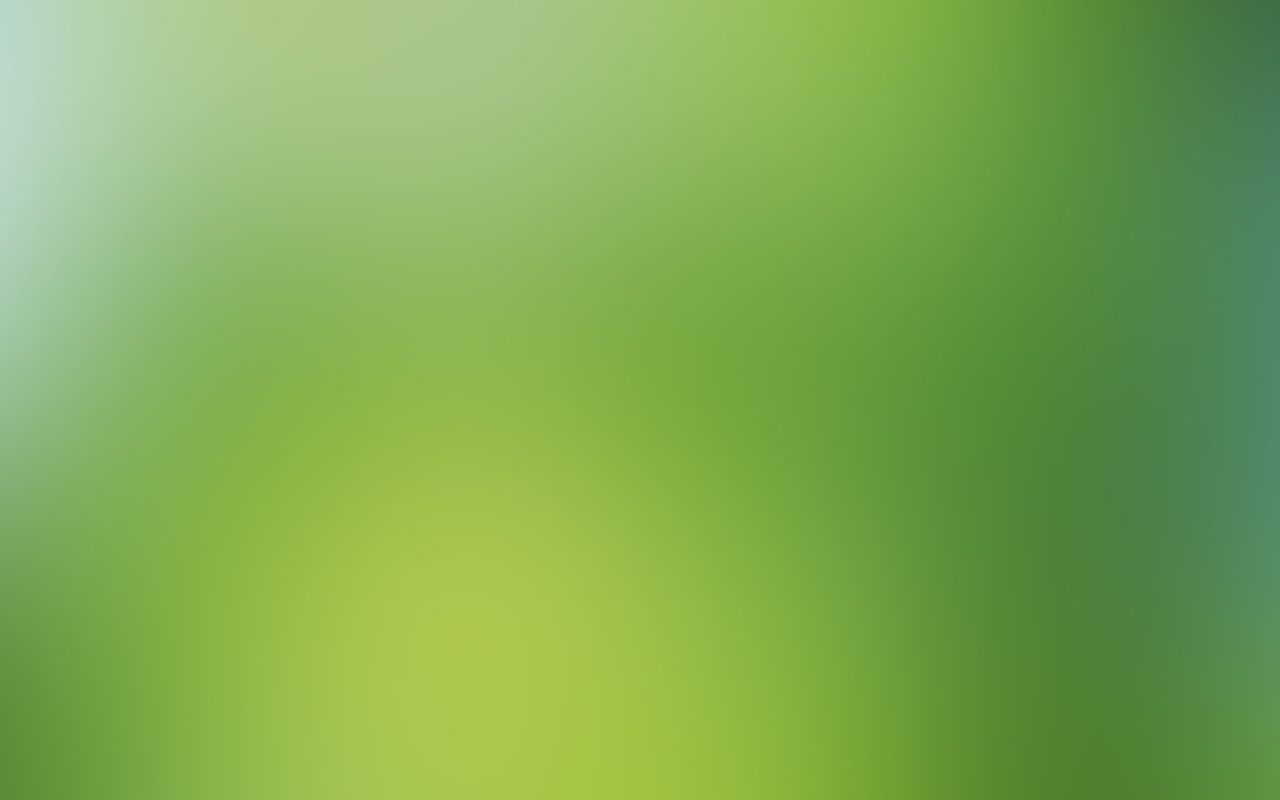 СПАСИБО ЗА ВНИМАНИЕ!
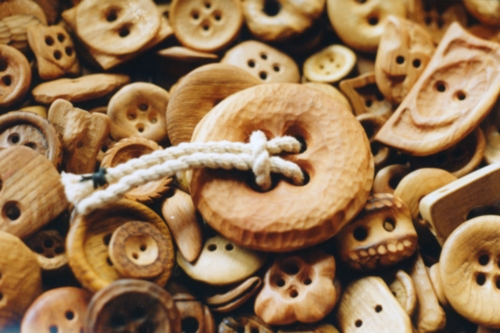